Status of the Pair Spectrometer
A. Somov, JLab
Status of Pair Spectrometer Installation
1
Pedestal Calibration
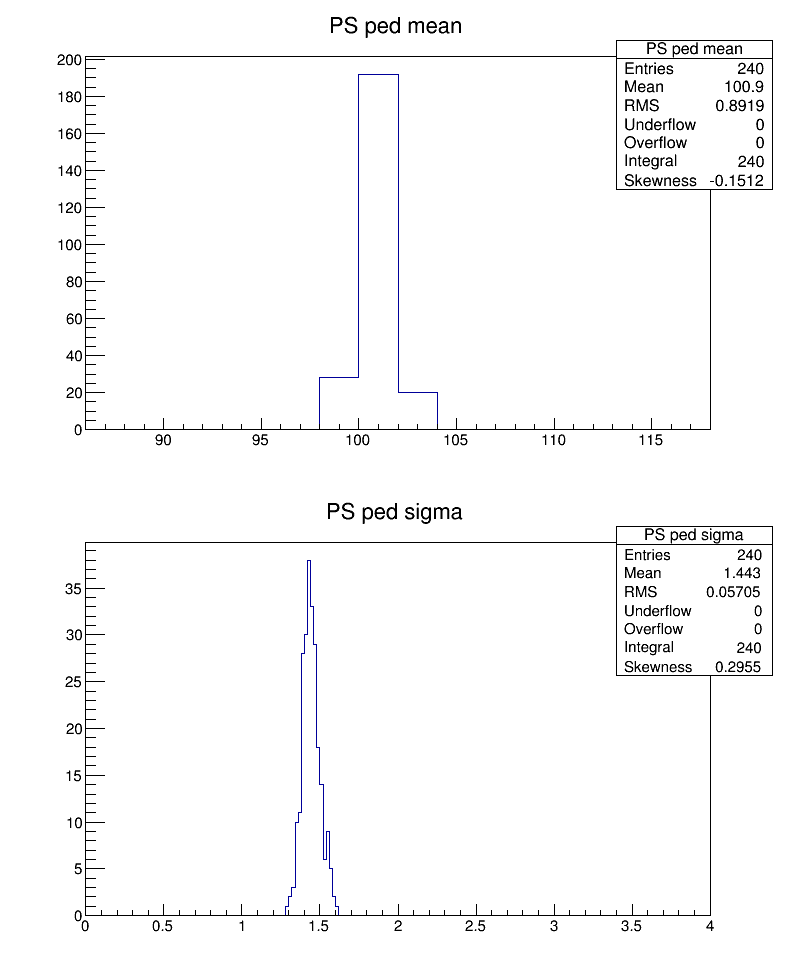 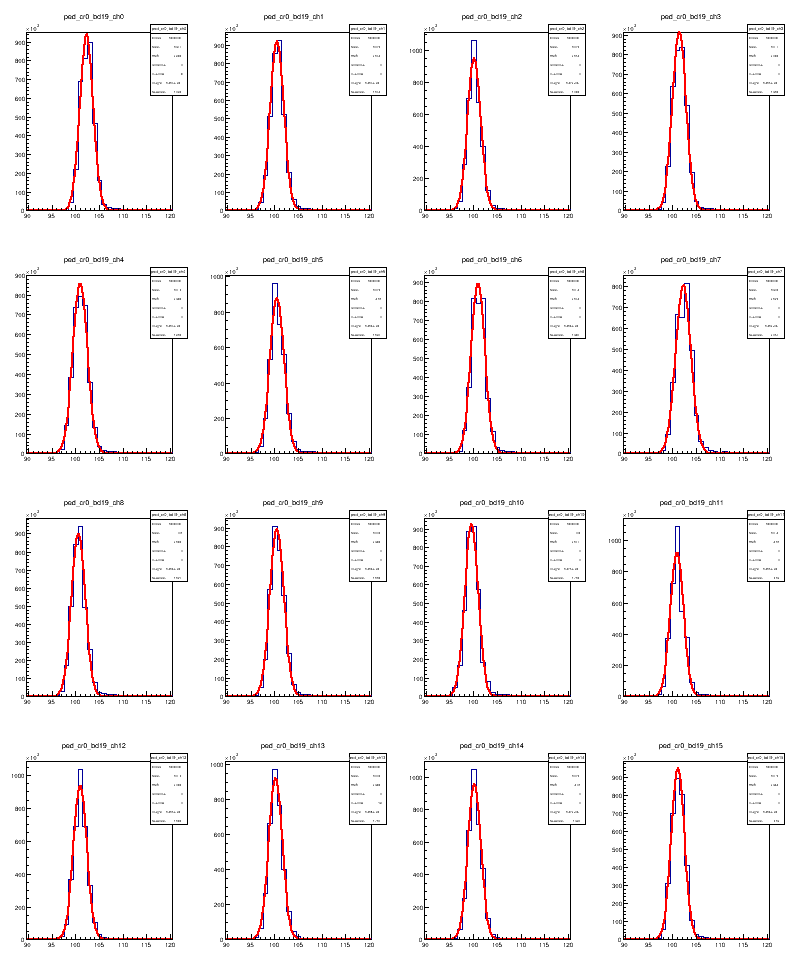 PS (rocps1)
Calibrated about one month ago; remain ‘stable’ since then
Status of Pair Spectrometer Installation
2
Pedestal Calibration
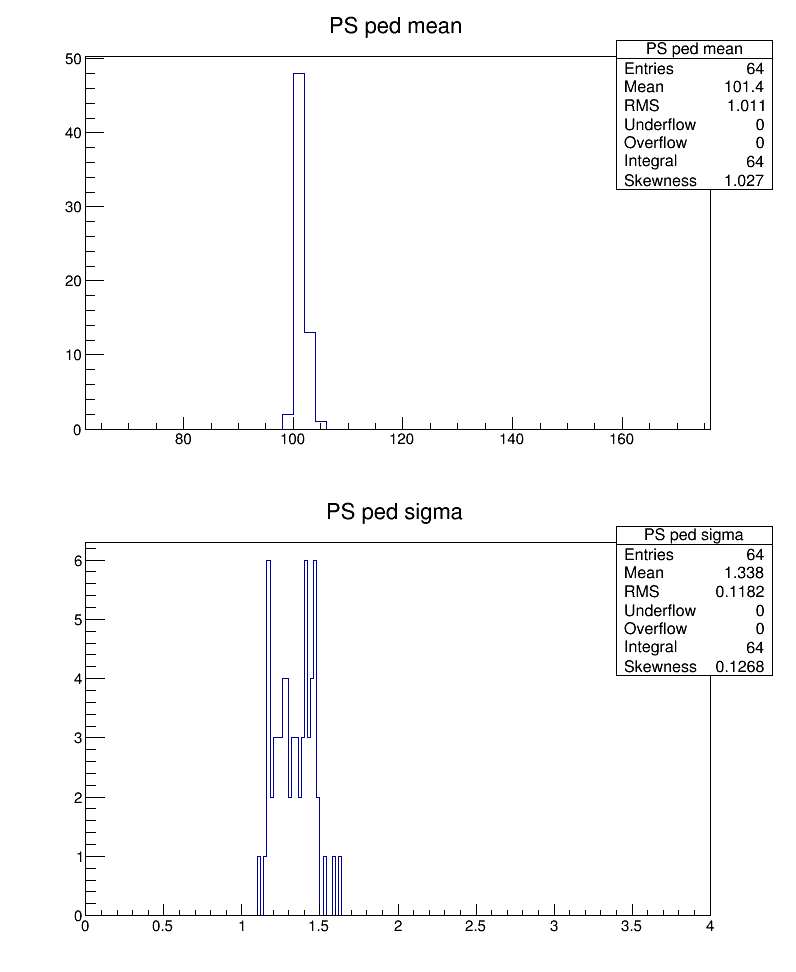 PS  &  PSC (rocps2)
Status of Pair Spectrometer Installation
3
Pedestals
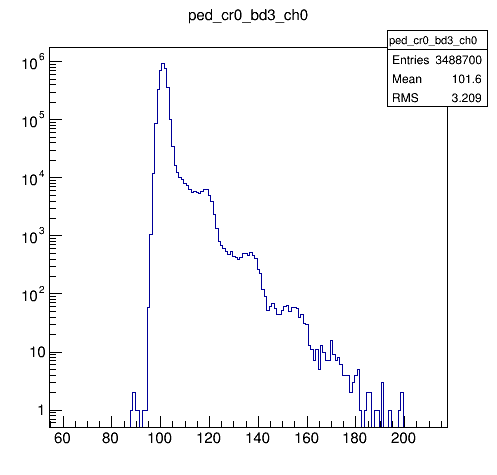 Single pixel
Status of Pair Spectrometer Installation
4
PS Viewer
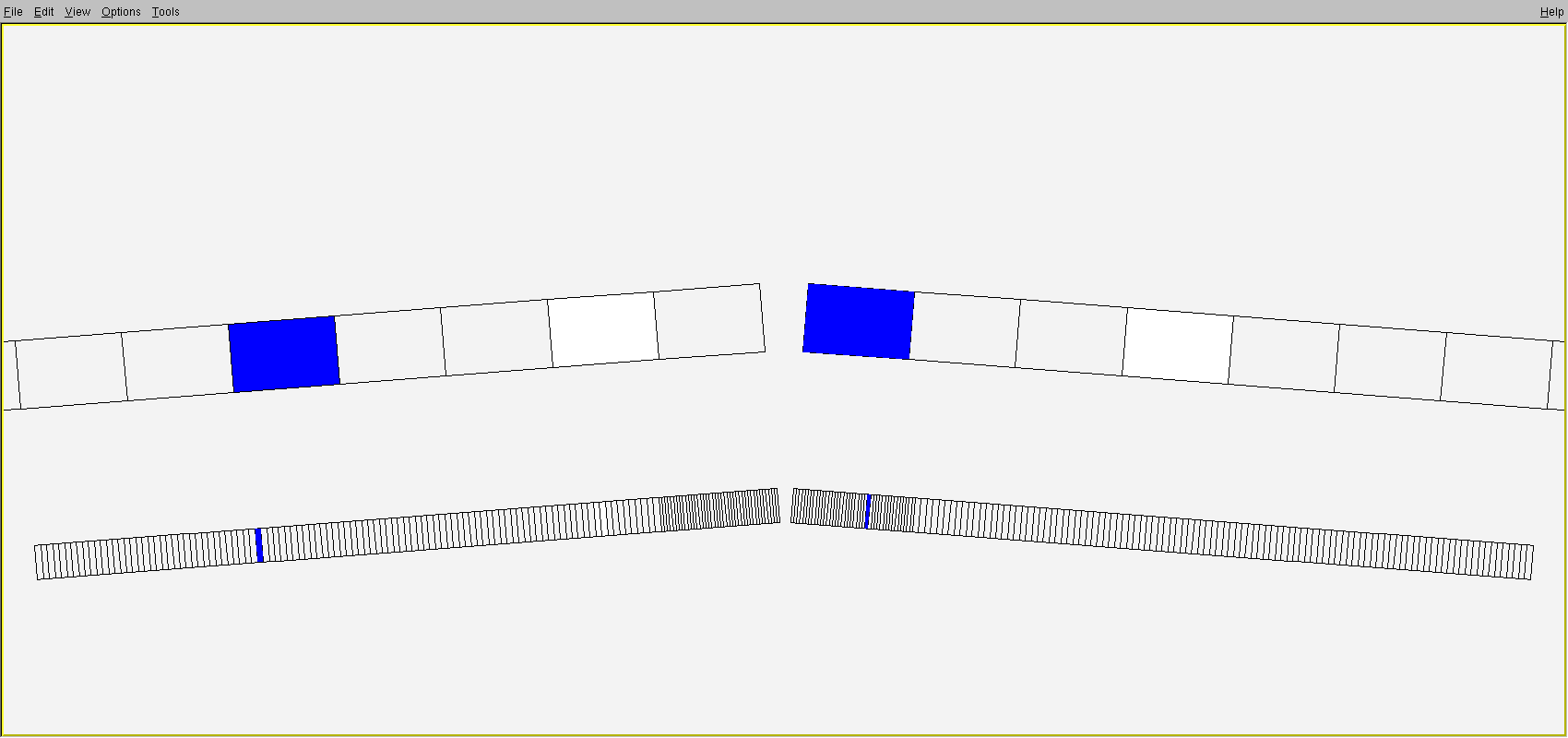 PSC
PS
Status of Pair Spectrometer Installation
5
PS Viewer
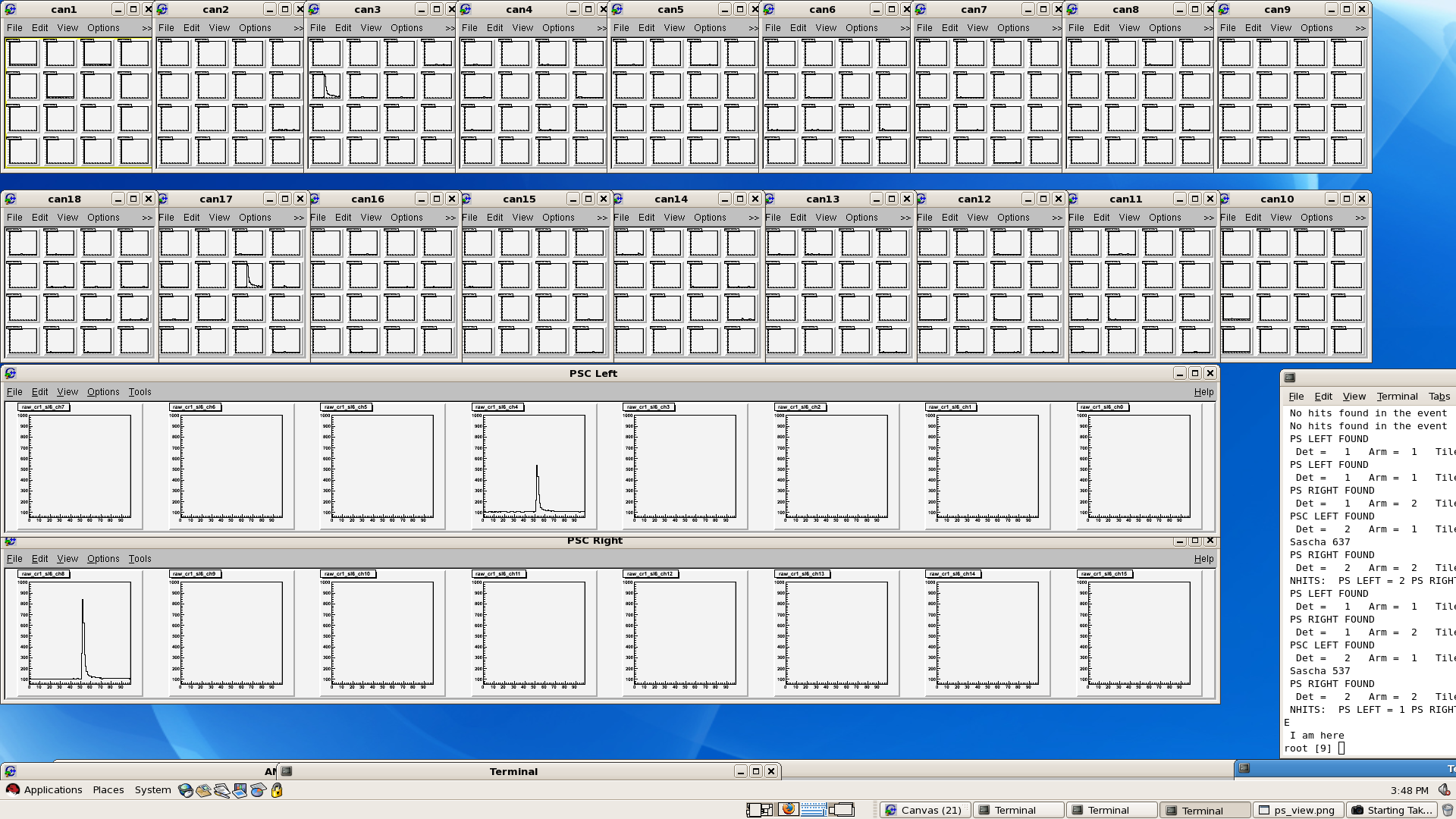 PS Arm A
PS Arm B
PSC Arm A
PSC Arm B
Status of Pair Spectrometer Installation
6
Pulse Shapes
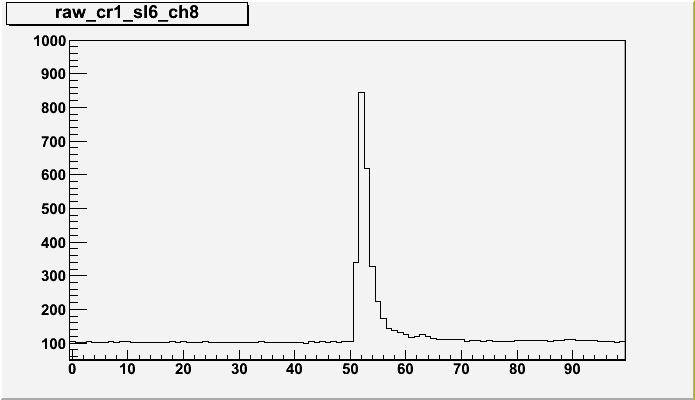 PSC
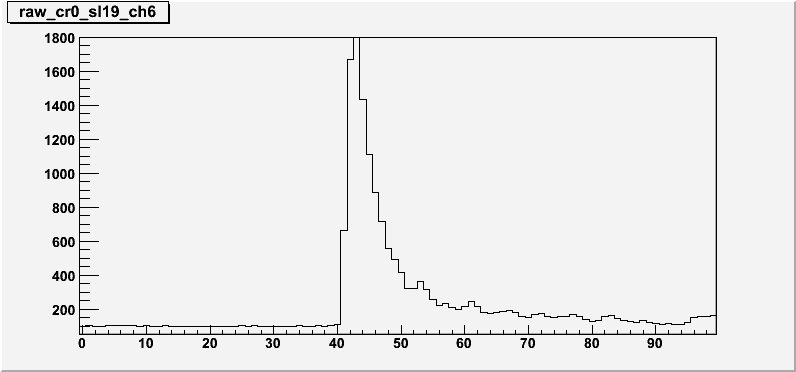 PS
Status of Pair Spectrometer Installation
7
Pulse Shapes: PS
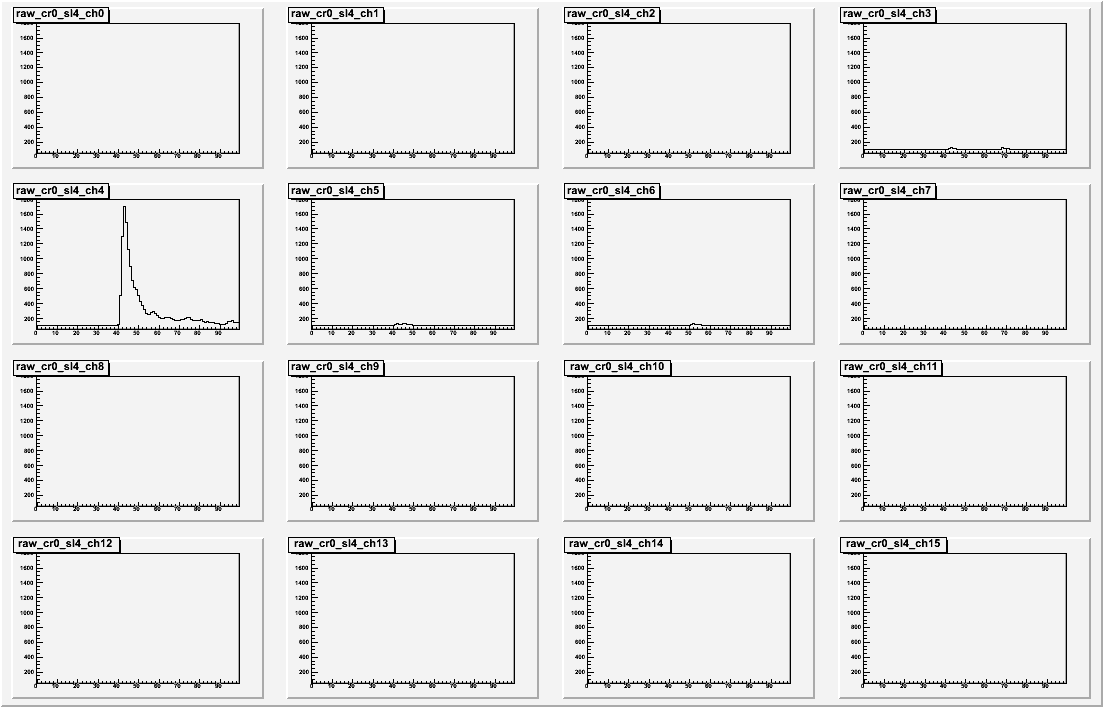 Status of Pair Spectrometer Installation
8
Maximum Amplitudes: PSC
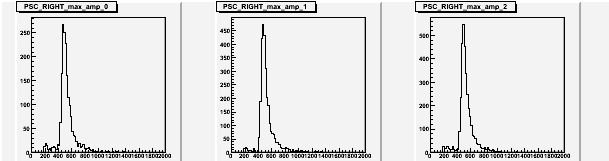 400
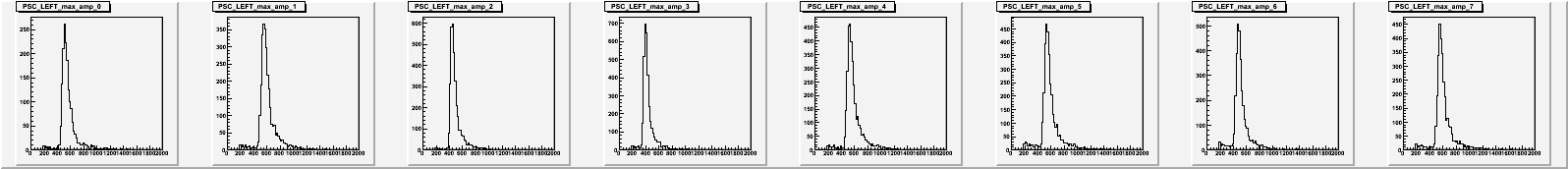 Status of Pair Spectrometer Installation
9
Maximum Amplitudes: PS
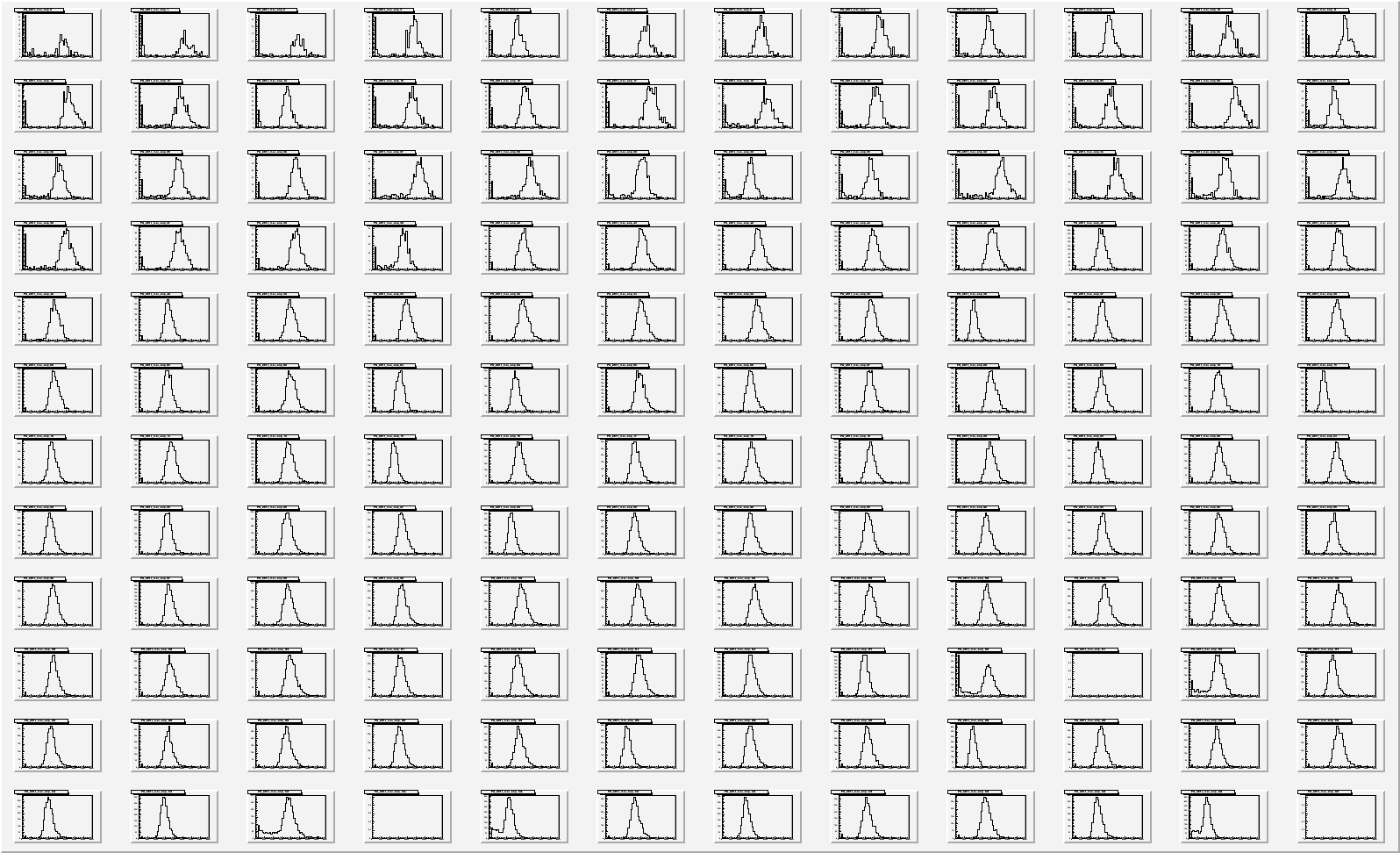 Status of Pair Spectrometer Installation
10
Maximum Amplitudes: PS
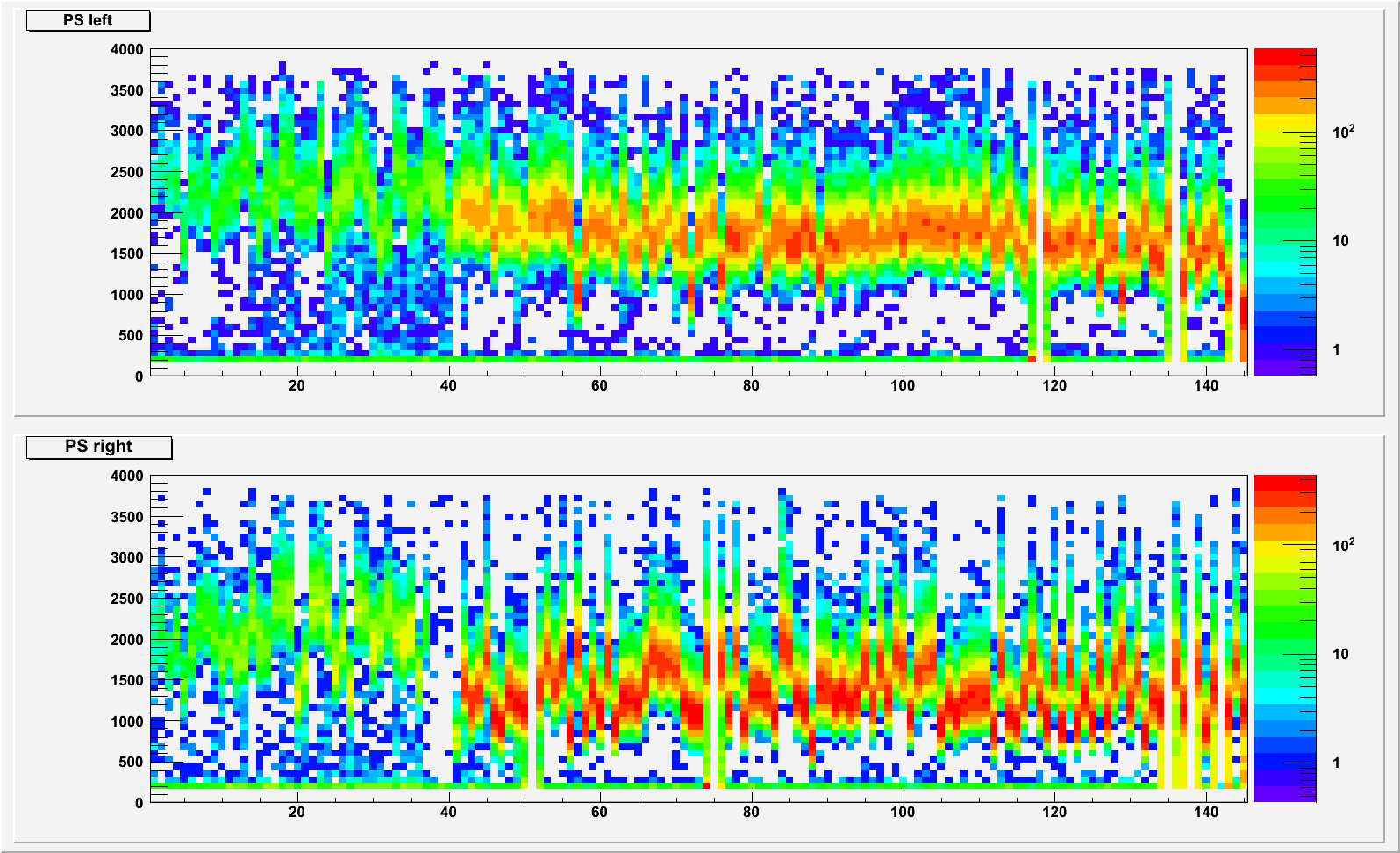 Status of Pair Spectrometer Installation
11
Online PS/PSC Monitor
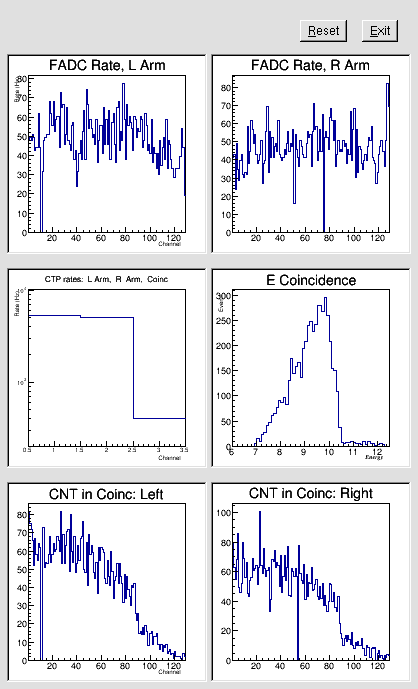 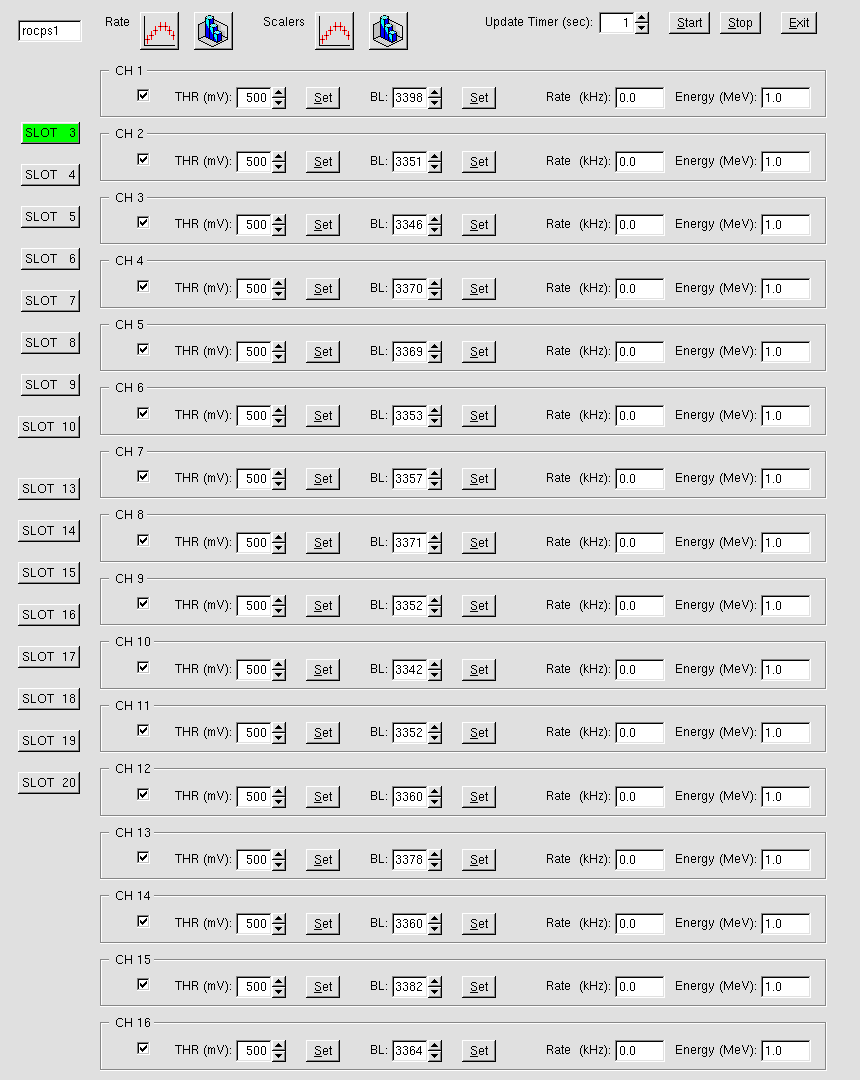 Status of Pair Spectrometer Installation
12
PS Trigger
Status of Pair Spectrometer Installation
13